When did the Normans complete their conquest, Professor?
Professor N. Orman answers: ‘William of Normandy won a decisive victory at Hastings in October 1066. At the moment at which Harold Godwinson was slain, it was clear that the English army were defeated. William, as victor on the battlefield, had succeeded in his aim of conquering the country. His prize was the crown of England, a country that he would rule securely until his death in 1087. Although there were occasional challenges to William’s rule, he managed to deal with them comfortably, and his legitimacy to rule was widely accepted. While there were some replacements to those in charge of the major earldoms and in key religious posts, most ordinary English men and women would have noticed little change in their everyday lives, despite being conquered by the Normans, and accepted the change of rule peacefully.’
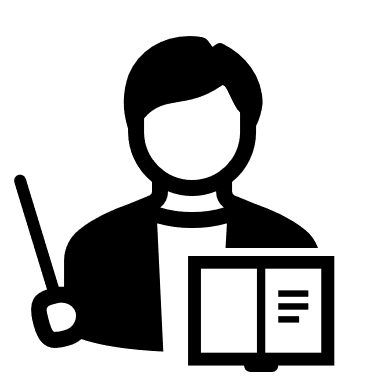 When did the Normans complete their conquest?

Based on our work over the course of the enquiry, do you agree with the assessment above? Your task is to write a reply to Professor N. Orman, explaining your viewpoint.
[Speaker Notes: Image: www.teacherspayteachers.com/Browse/Search:food%20clipart/Price-Range/Free/Format/Microsoft-PowerPoint]